Perspectives on education reform, critical thinking, and assessment
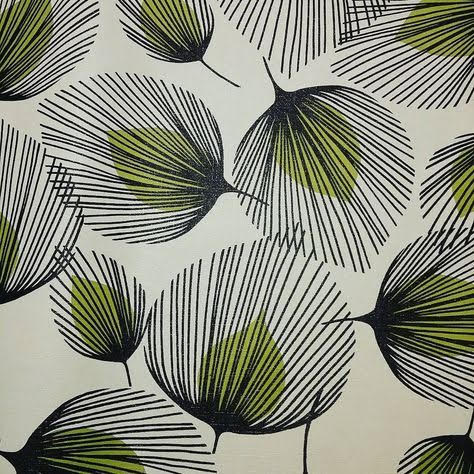 Kristine nugent
Fulbright fellow
May 7, 2019
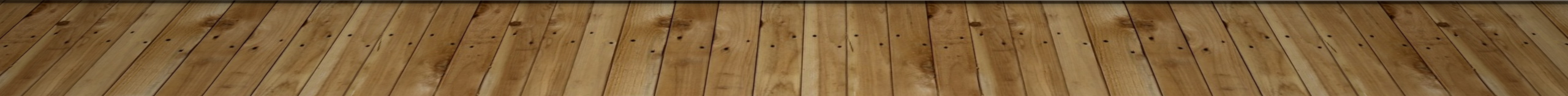 Welcome!
Who am I?
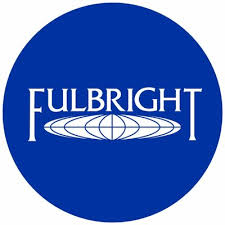 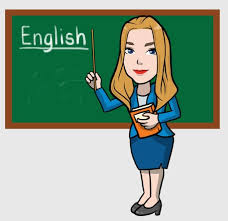 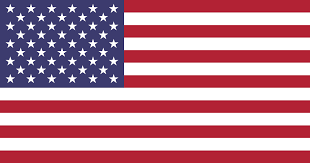 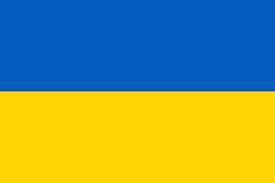 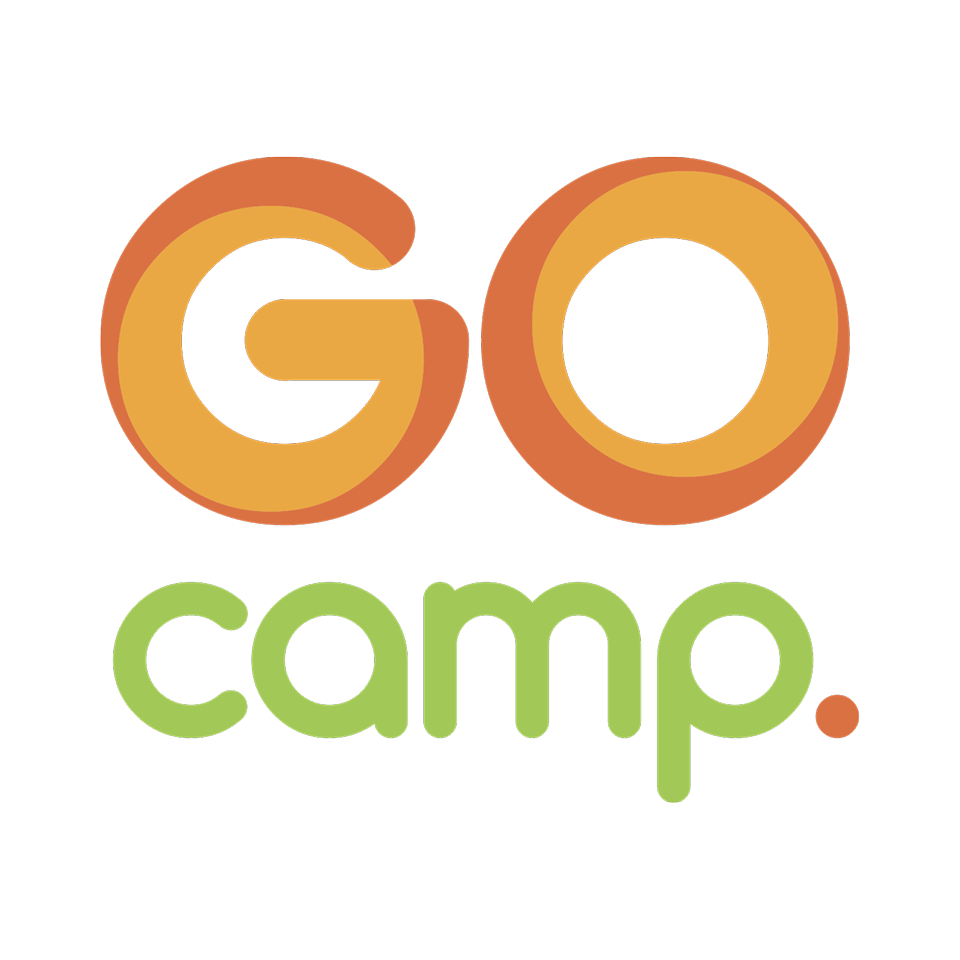 curriculum: animal planet
Ages 7-11
Our plan
Part 1: Critical thinking
Part 2: Assessment
Part 1: critical thinking
Goals of education reform in ukraine
“Instead of memorizing facts and definitions, students will acquire competencies. This is a dynamic combination of knowledge, skills, ways of thinking, opinions, values, and other personal qualities that determine a person's ability to socialize well and to engage in professional and/or further learning activities. In other words, core knowledge is formed that will be supplemented with the ability to use this knowledge, with values and skills that Ukrainian school leavers will need in their professional and personal life.” 
					https://mon.gov.ua/eng/tag/nova-ukrainska-shkola
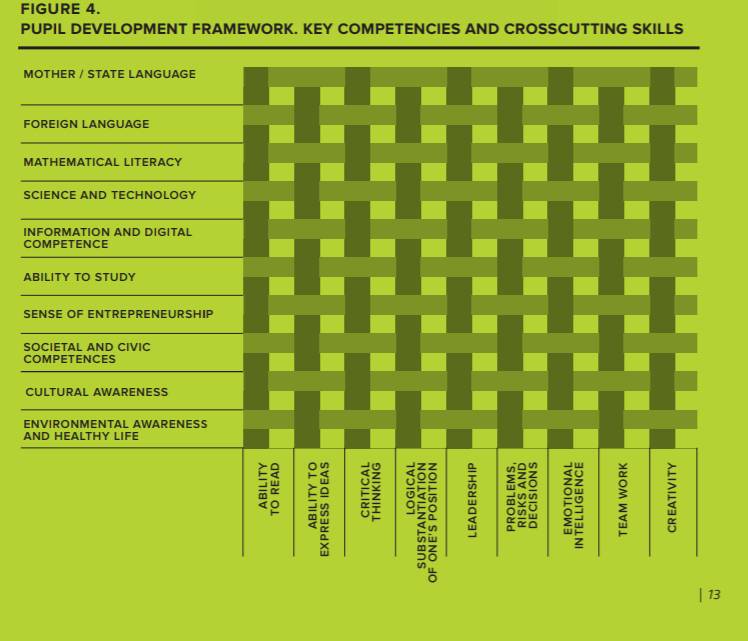 https://mon.gov.ua/storage/app/media/zagalna%20serednya/Book-ENG.pdf
Kristine Nugent Fulbright Fellow Ukraine 2019
What is critical thinking?
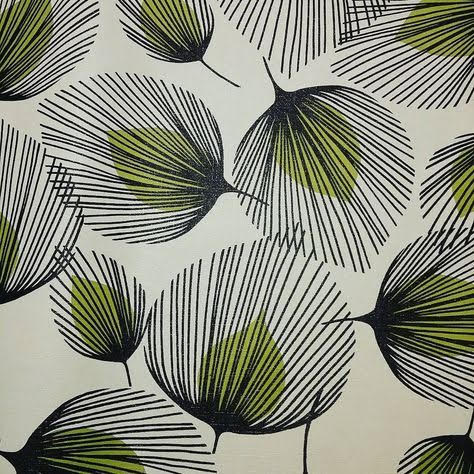 We hear about it everywhere!
Kristine Nugent Fulbright Fellow Ukraine 2019
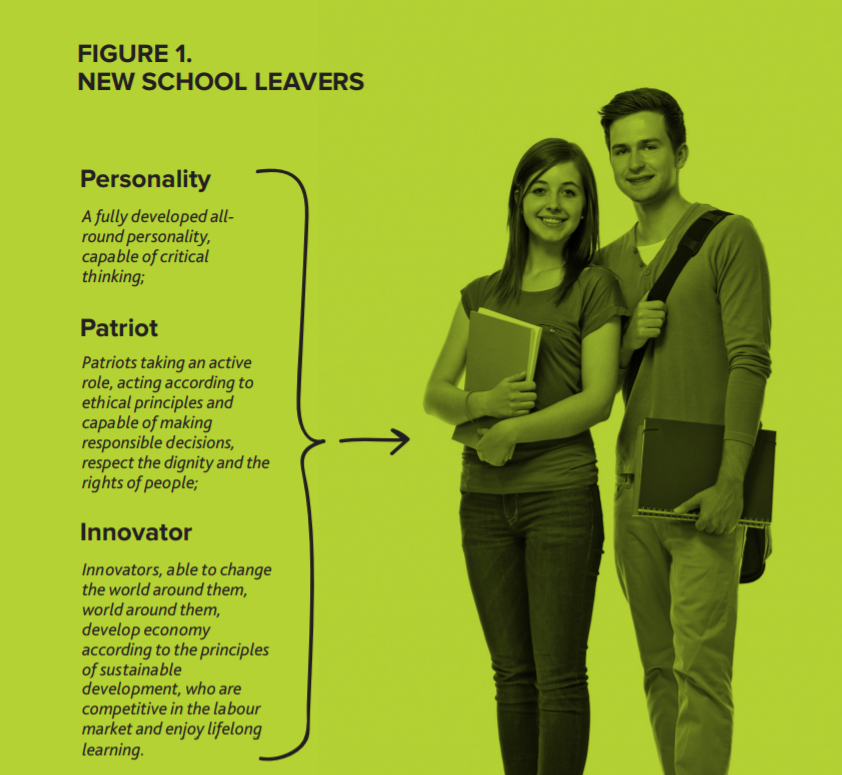 The New Ukrainian School: Conceptual Principles of Secondary School Reform (Ministry of Education and Science of Ukraine)
critical thinking
https://mon.gov.ua/storage/app/media/zagalna%20serednya/Book-ENG.pdf
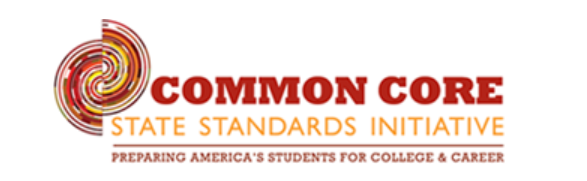 Kristine Nugent Fulbright Fellow Ukraine 2019
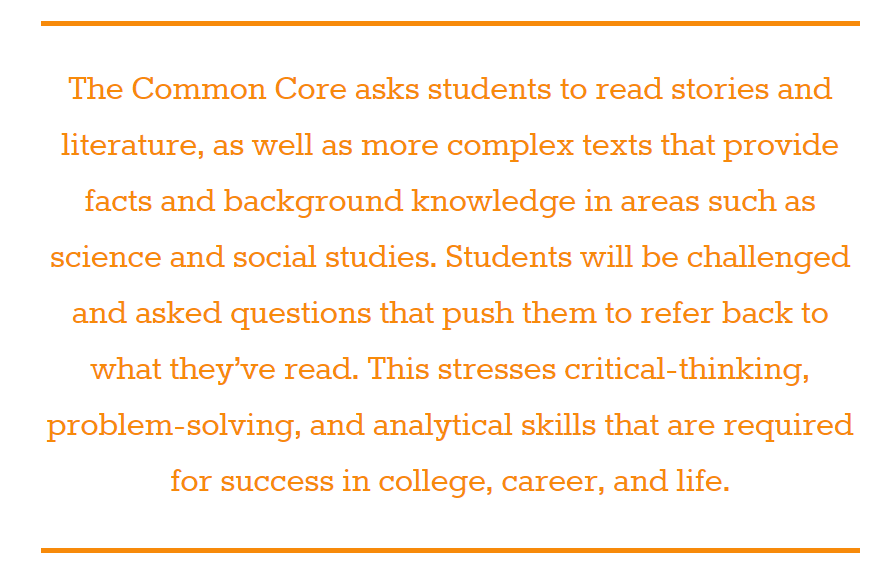 critical thinking
http://www.corestandards.org/ELA-Literacy/
Kristine Nugent Fulbright Fellow Ukraine 2019
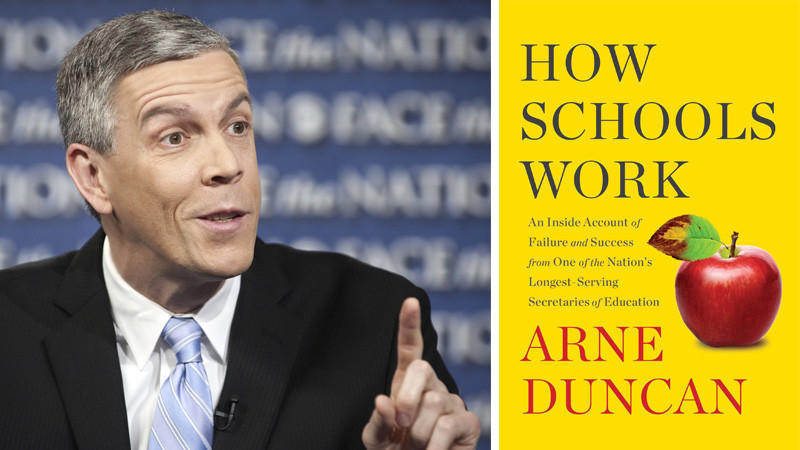 https://www.chicagotribune.com/lifestyles/books/ct-books-how-schools-work-arne-duncan-0805-story.html
Kristine Nugent Fulbright Fellow Ukraine 2019
“Our schools were beautifully designed to meet exactly their intended purpose, which was to prepare the bulk of kids for assembly-line work in factories, while also picking a small number of kids to be the elite that managed those factory workers.  This is a completely outmoded way of thinking about education.  At the highest level we need to change the way we think about what schools prepare kids to do and how we go about doing that…
We don’t need rote knowledge anymore: we have the Internet and Wikipedia for that.  What we need are kids who can learn anything and continue to be able to learn anything for the rest of their lives.  We need kids who can think, not just recall. ”

				Arne Duncan, How Schools Work
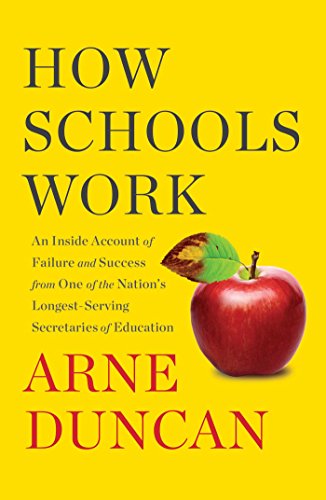 Kristine Nugent Fulbright Fellow Ukraine 2019
“Our schools were beautifully designed to meet exactly their intended purpose, which was to prepare the bulk of kids for assembly-line work in factories, while also picking a small number of kids to be the elite that managed those factory workers.  This is a completely outmoded way of thinking about education.  At the highest level we need to change the way we think about what schools prepare kids to do and how we go about doing that…
We don’t need rote knowledge anymore: we have the Internet and Wikipedia for that.  What we need are kids who can learn anything and continue to be able to learn anything for the rest of their lives.  We need kids who can think, not just recall. ”

				Arne Duncan, How Schools Work
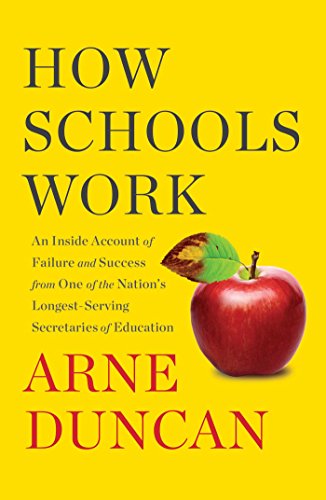 Kristine Nugent Fulbright Fellow Ukraine 2019
Critical thinking definition
“Critical thinking is a term used by educators to describe forms of learning, thought, and analysis that go beyond the memorization and recall of information and facts…
In its most basic expression, critical thinking occurs when students are analyzing, evaluating, interpreting, or synthesizing information and applying creative thought to form an argument, solve a problem, or reach a conclusion.”

https://www.edglossary.org/critical-thinking/
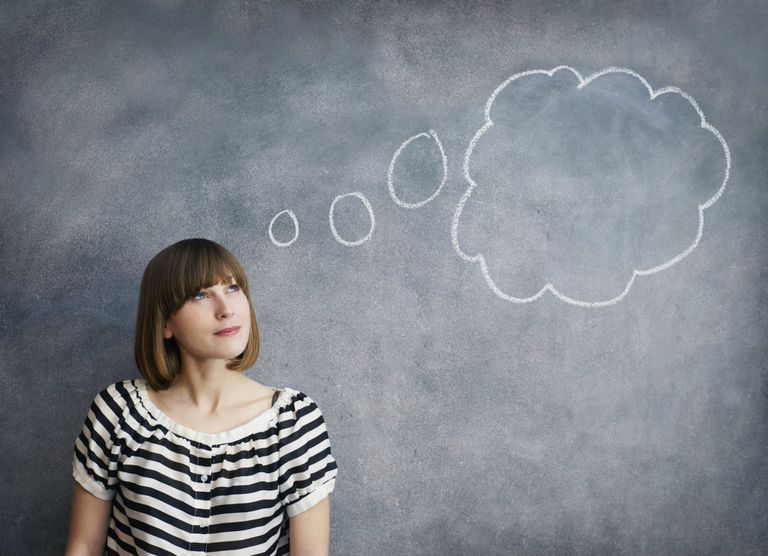 https://www.thoughtco.com/what-is-critical-thinking-p2-249753
Kristine Nugent Fulbright Fellow Ukraine 2019
Creative thinking definition
“Creative thinking involves students learning to generate and apply new ideas in specific contexts, seeing existing situations in a new way, identifying alternative explanations, and seeing or making new links that generate a positive outcome.”
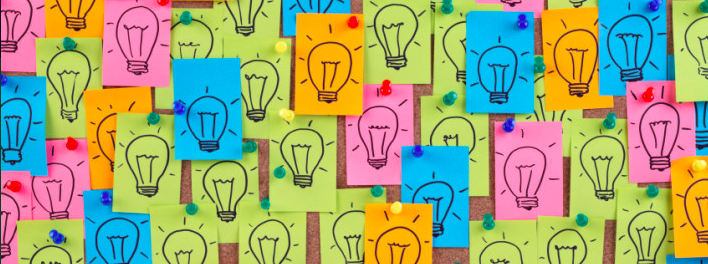 https://medium.com/constraint-drives-creativity/10-creativity-challenges-to-exercise-your-creative-confidence-ff6f19ba4241
https://www.australiancurriculum.edu.au/f-10-curriculum/general-capabilities/critical-and-creative-thinking/
Kristine Nugent Fulbright Fellow Ukraine 2019
When critical thinking takes place, the results can look smooth and inevitable. 

Sometimes the absence of critical thinking is what can best illuminate what critical thinking actually is.
Kristine Nugent Fulbright Fellow Ukraine 2019
“Critical thinking occurs when students are analyzing, evaluating, interpreting, or synthesizing information and applying creative thought to form an argument, solve a problem, or reach a conclusion.”                         https://www.edglossary.org/critical-thinking/
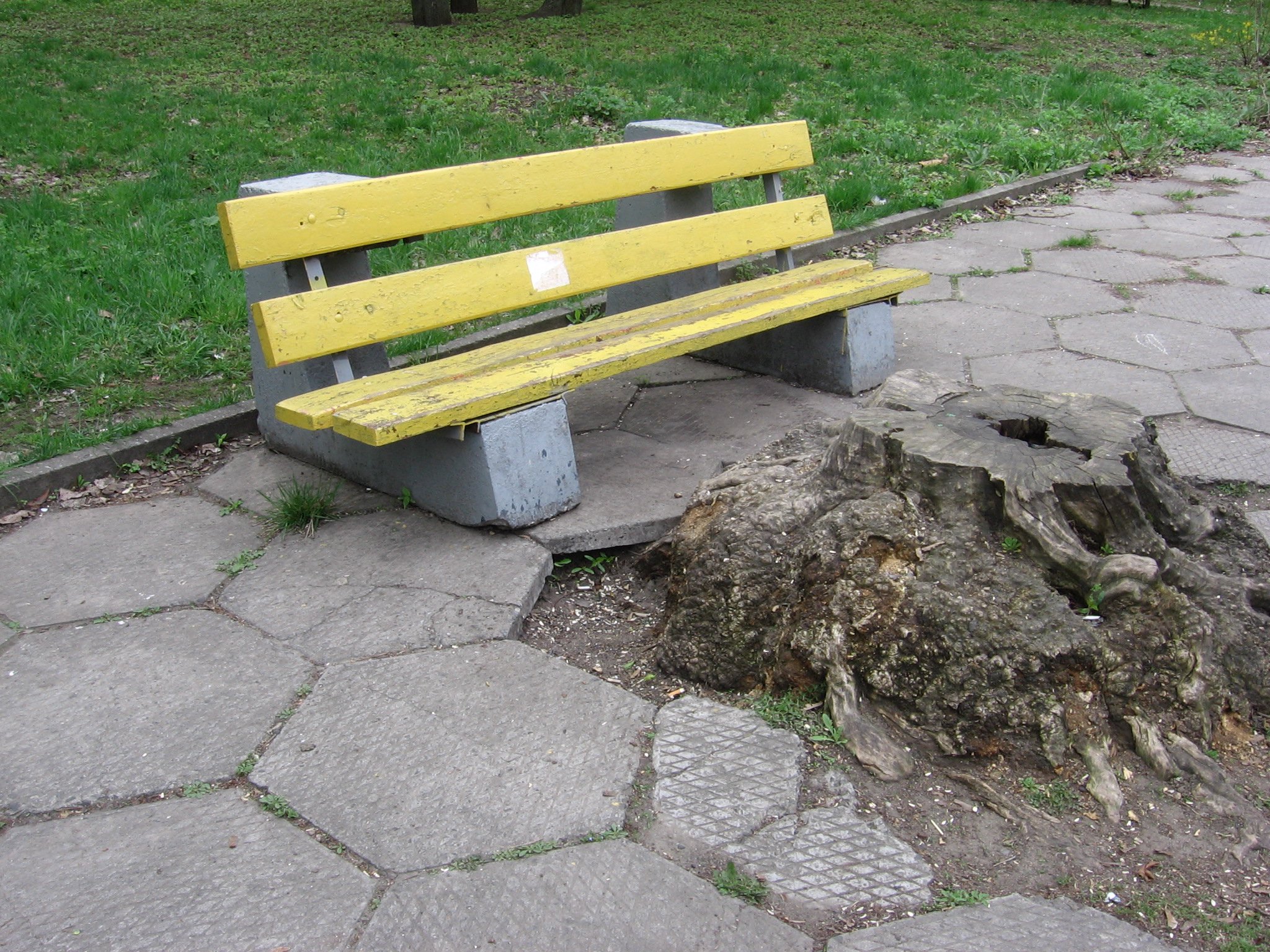 How did this happen? 

A breakdown in critical thinking….
What can be done instead? 

An exercise in creative thinking….
Kristine Nugent Fulbright Fellow Ukraine 2019
What does the absence of critical thinking look like in the classroom?

Teacher: Why?
Student: That wasn’t in the reading.
Kristine Nugent Fulbright Fellow Ukraine 2019
Why does critical thinking matter?
It’s not about the gadgets. Most of us have access to technology. In fact, the more we are investing in the latest and greatest technology, the less we tend to invest in the greatest gadget of all: our minds.
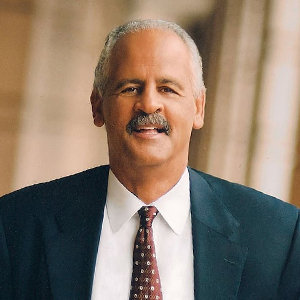 We need to hear the phrase “I wonder...” more often and see the lowered eyelids of people staring at a screen for information less. 

We need to go back to the basics. We need to think.
The more we saturate our landscape with technology, the less we need to think. 

Answers can be too easy to find. 

We need to reignite will, wonder and wisdom. And we need to do it now.
Stedman Graham
https://www.huffingtonpost.com/stedman-graham/thinking-matters-critical_b_6317198.html
Kristine Nugent Fulbright Fellow Ukraine 2019
Why is critical thinking important in the foreign language classroom?
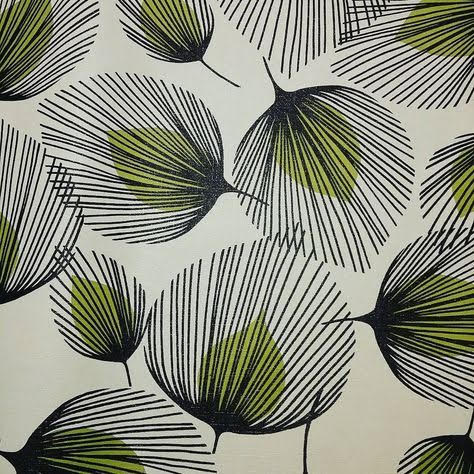 Kristine Nugent Fulbright Fellow Ukraine 2019
Bloom’s taxonomy
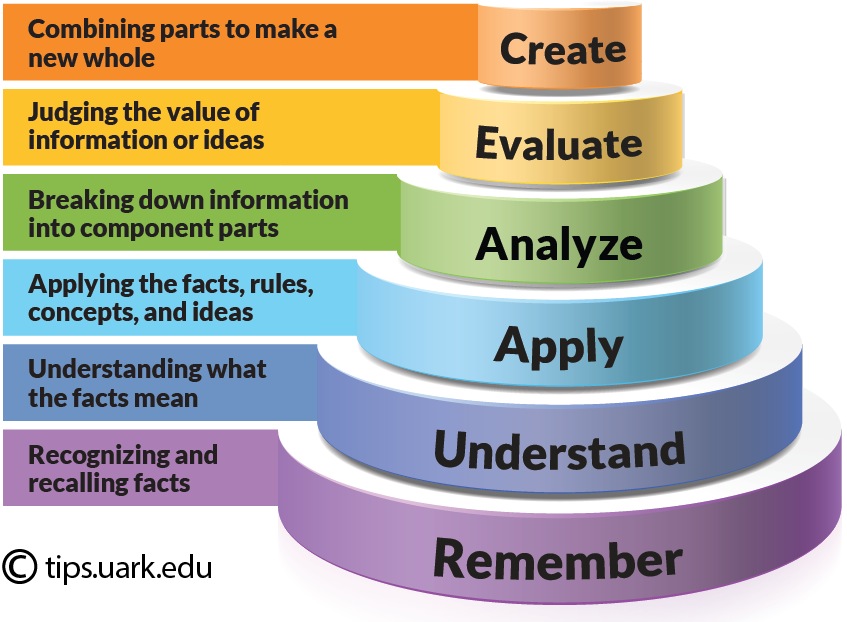 Foreign language teaching
Is there something wrong with this?
Not necessarily!
Kristine Nugent Fulbright Fellow Ukraine 2019
The true goal of foreign language learning…
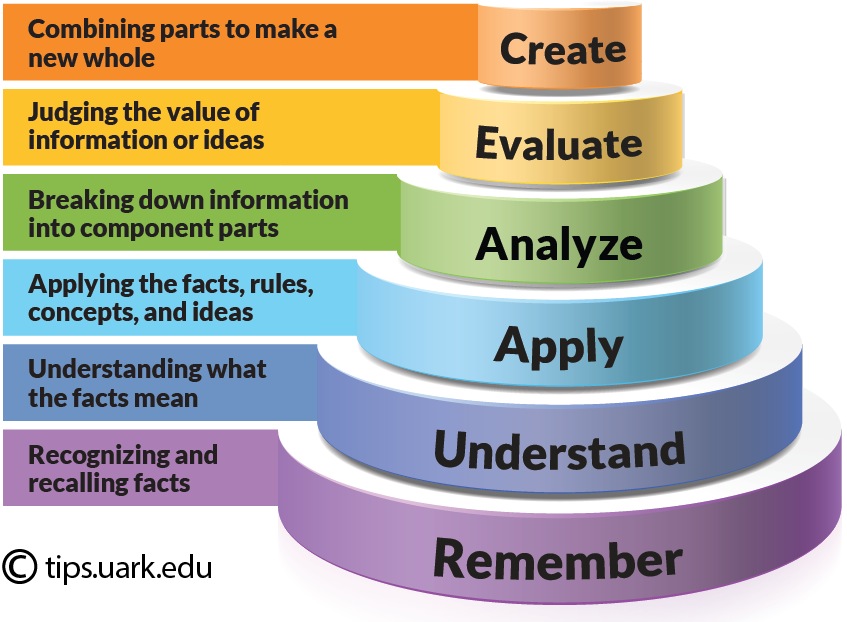 creating meaning using previously incomprehensible sounds
Kristine Nugent Fulbright Fellow Ukraine 2019
Foreign language learning is actually the perfect avenue for developing critical thinking:

Language is inherently creative, and creating engages all levels of thought processes 
As language teachers, we have lots of flexibility over which subjects/topics/themes we use to support foreign language learning and can choose to make critical thinking central
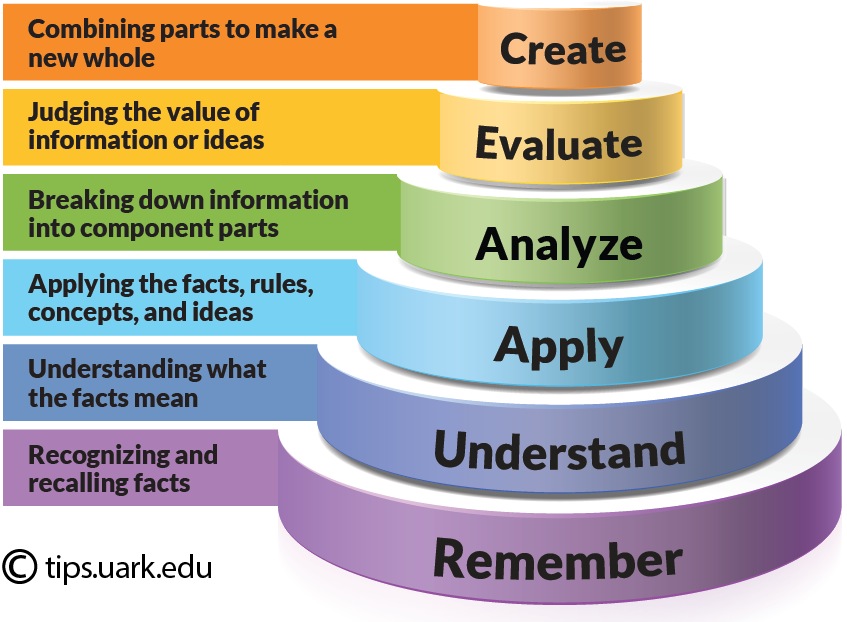 Kristine Nugent Fulbright Fellow Ukraine 2019
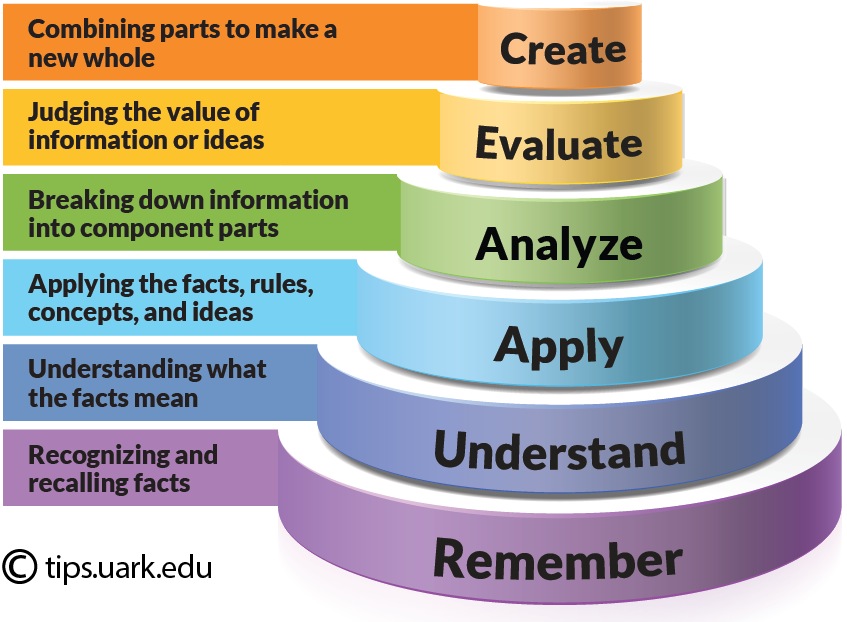 Foreign language teaching
Kristine Nugent Fulbright Fellow Ukraine 2019
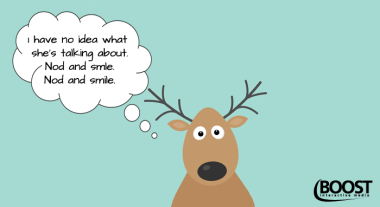 what about low proficiency levels?
https://learningjourneypidp3100.wordpress.com/2016/02/21/deer-in-headlights/
Kristine Nugent Fulbright Fellow Ukraine 2019
Arguments for critical thinking in the foreign language classroom, regardless of student level:
Critical thinking is skill that needs to be developed across disciplines; it should not be compartmentalized.  Critical thinking processes that are carried out in the L1 are still valid!
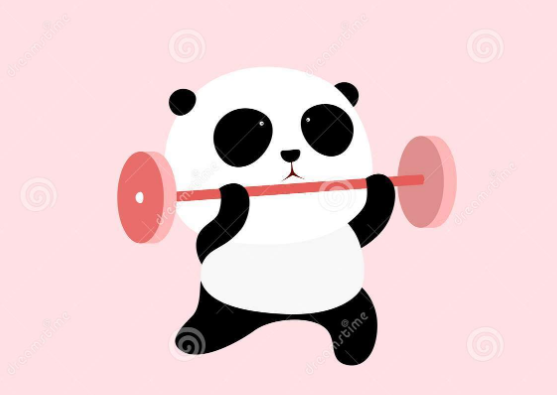 Kristine Nugent Fulbright Fellow Ukraine 2019
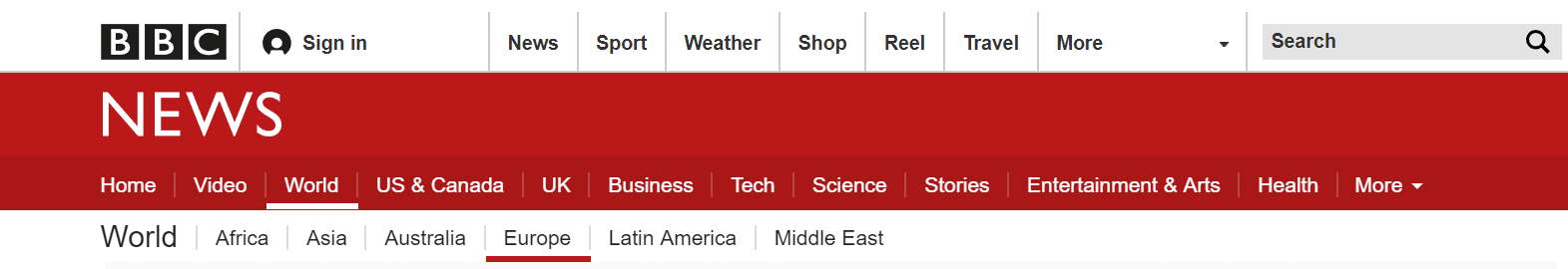 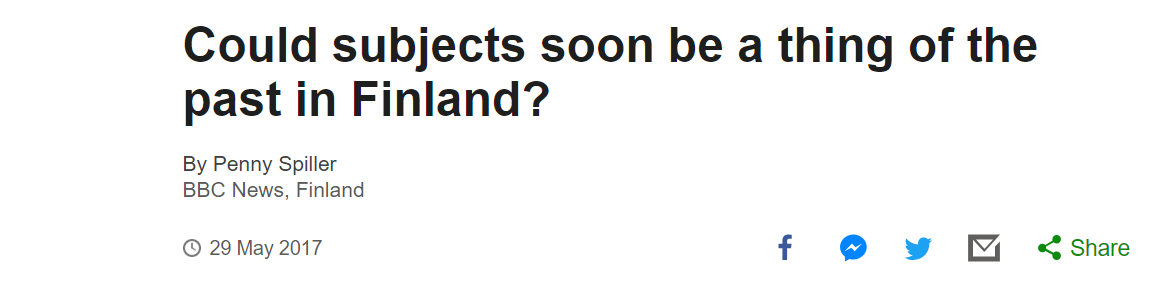 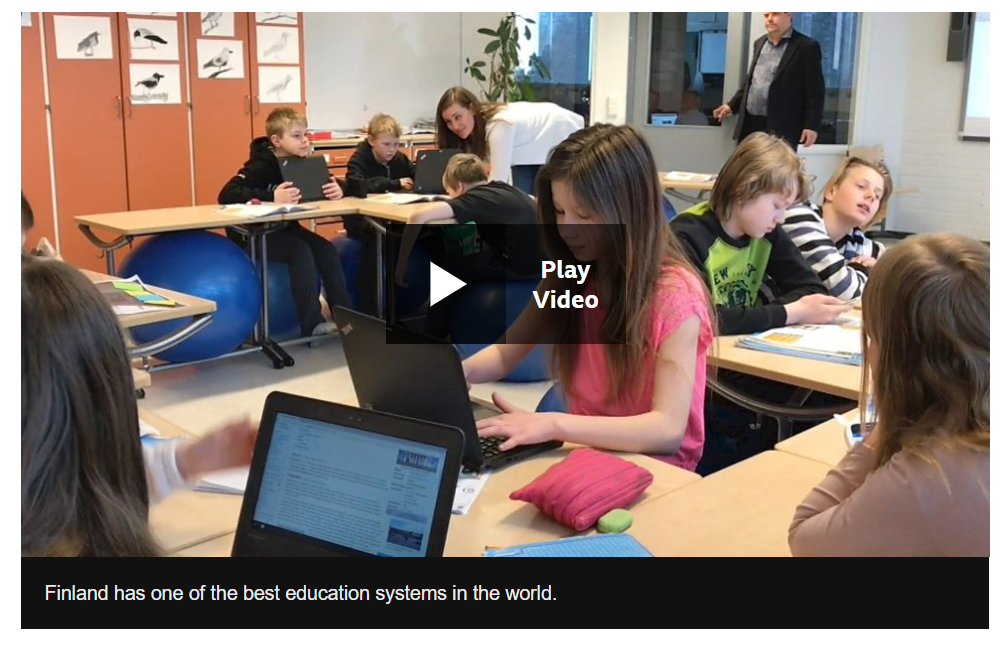 “Finland has long been renowned for the quality of its education and always scores highly in international league tables.
Now it is rethinking how it teaches in the digital age - seeking to place skills, as much as subjects, at the heart of what it does.”
https://www.bbc.com/news/world-europe-39889523
Kristine Nugent Fulbright Fellow Ukraine 2019
Arguments for critical thinking in the foreign language classroom, regardless of student level:
2. Critical thinking-centered learning will spur on motivation to make meaning in the L2 by    	engaging students in new ways
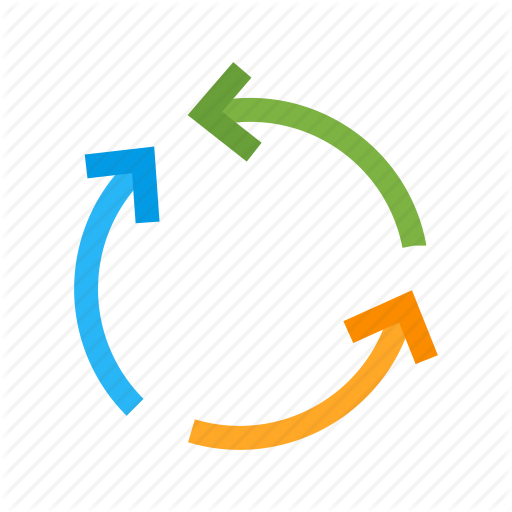 Vicious cycle

I only need to repeat, not make meaning.
I don’t express anything interesting. 
Learning foreign languages is boring!
Virtuous cycle

I need to express an interesting or unique thought.
I don’t have the language to do it but I find a way.
Learning foreign languages is fun!
Kristine Nugent Fulbright Fellow Ukraine 2019
How can I incorporate more critical thinking into my teaching?
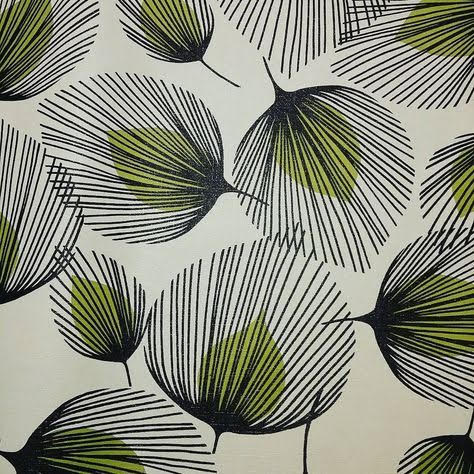 Kristine Nugent Fulbright Fellow Ukraine 2019
General rules of thumb
Ask yourself: in completing the assignment….
Can students find the exact answer on the internet?  (NO)
Can students copy the answer from each other/submit identical answers? (NO)
Are students: interpreting, analyzing, evaluating, explaining, sequencing, reasoning, comparing, questioning, inferring, hypothesizing, appraising, testing or generalizing? (YES) (https://www.australiancurriculum.edu.au/f-10-curriculum/general-capabilities/critical-and-creative-thinking/)
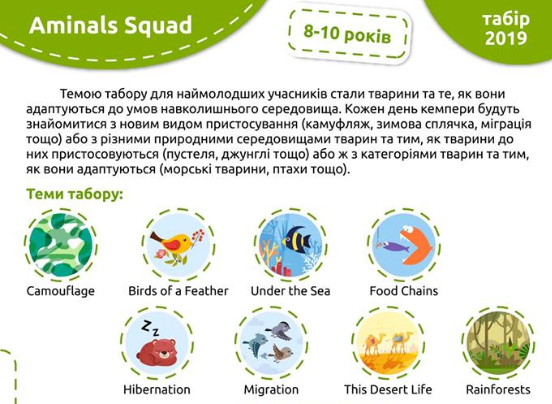 Animals Squad
Camp theme: animals and their adaptations
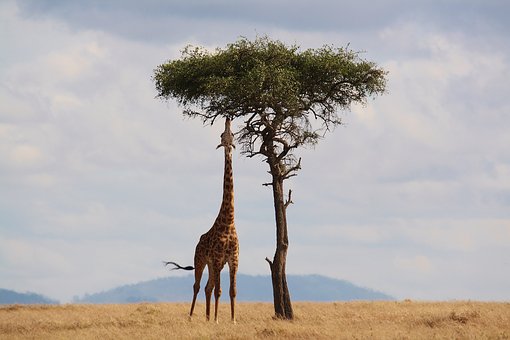 Provides context for diverse activities 
Framework for critical thinking
Camp theme: animals and their adaptations
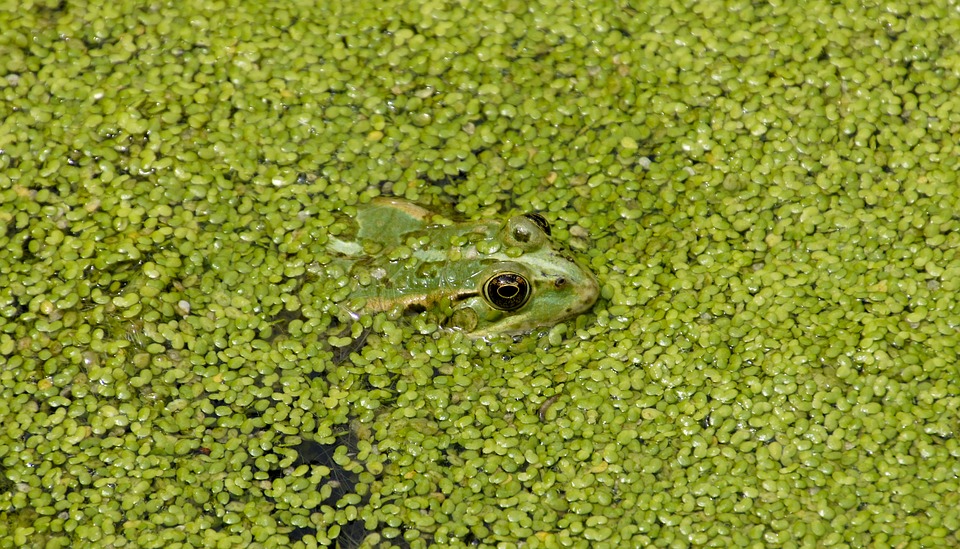 Day 1: Introduction
Day 2: Camouflage 
Day 3: Birds of a Feather
Day 4: Under the Sea
Day 5: Food Chains
Camp theme: animals and their adaptations
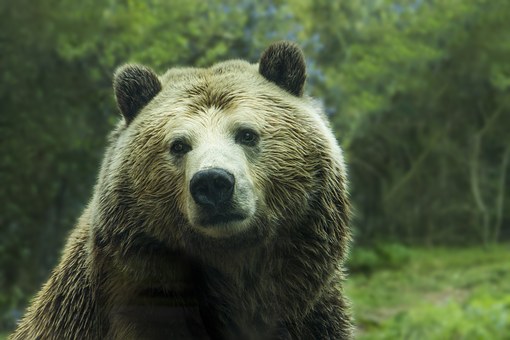 Day 6: Hibernation
Day 7: Migration
Day 8: This Desert Life
Day 9: Rainforests
Day 10: Final Day
Critical thinking activities
interpreting, analyzing, evaluating, explaining, sequencing, reasoning, comparing, questioning, inferring, hypothesizing, appraising, testing or generalizing
Critical thinking activity: dichotomous key
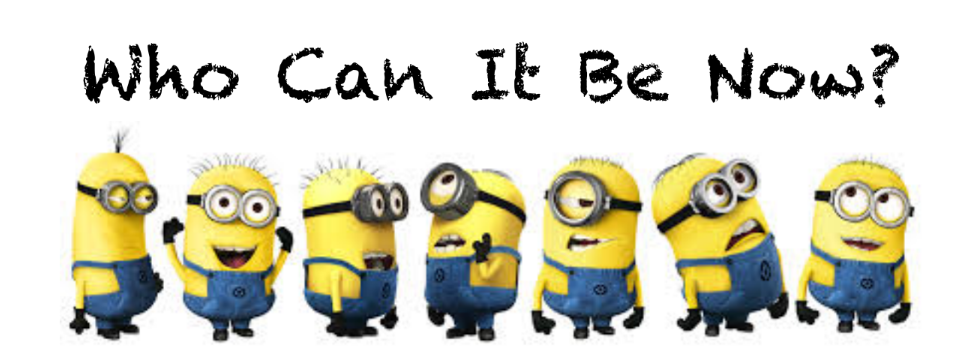 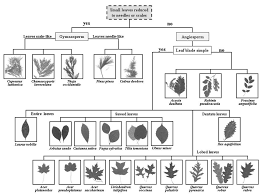 Critical thinking activity: dichotomous key
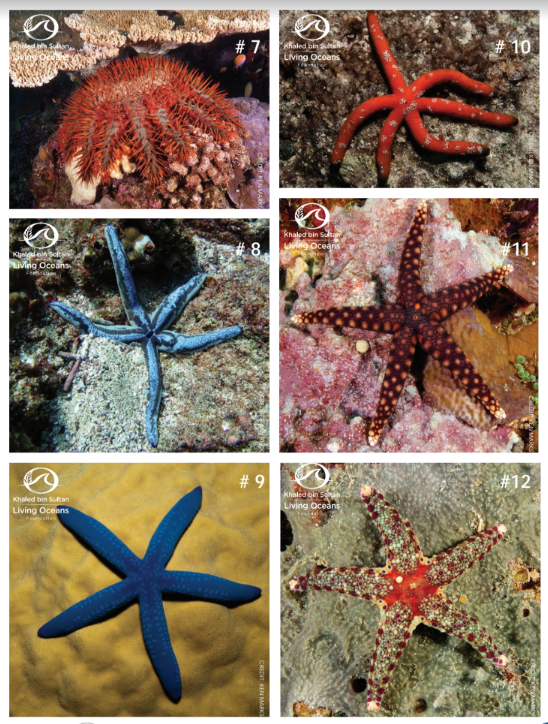 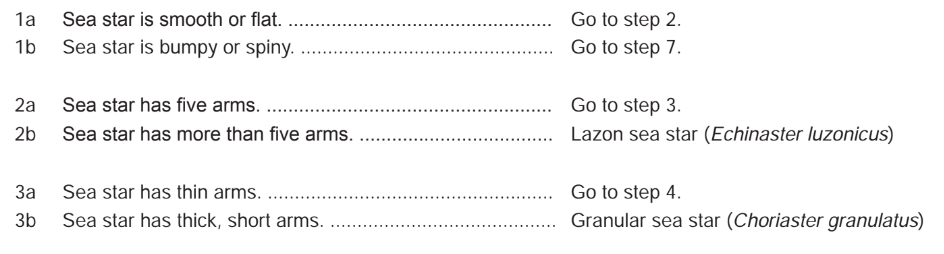 Critical thinking activity: an interactive food web
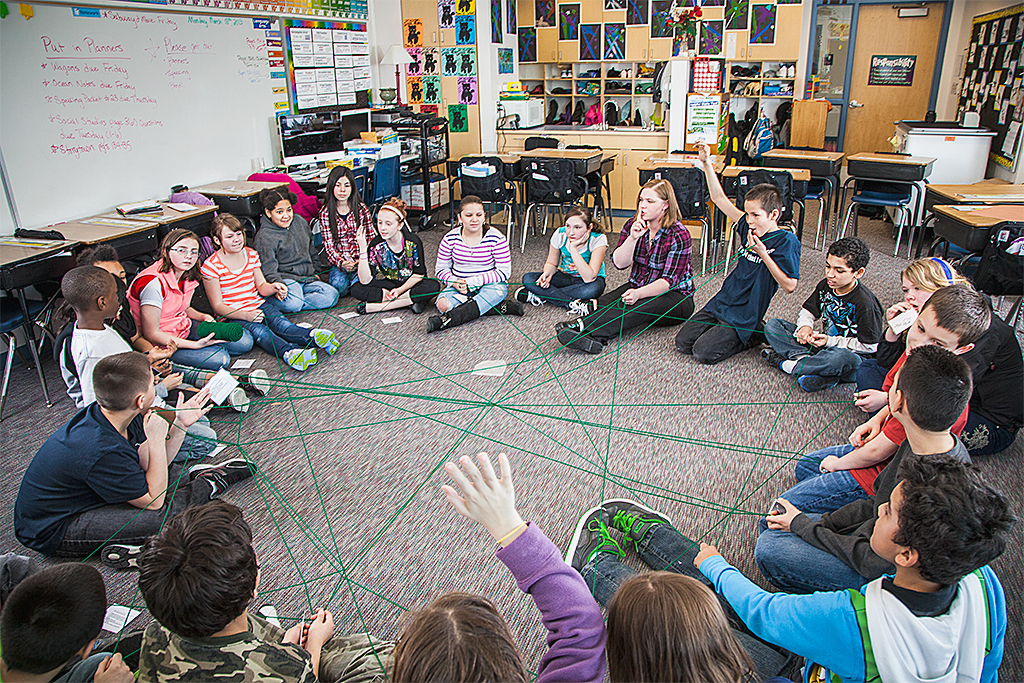 Critical thinking activity:heart rate changes
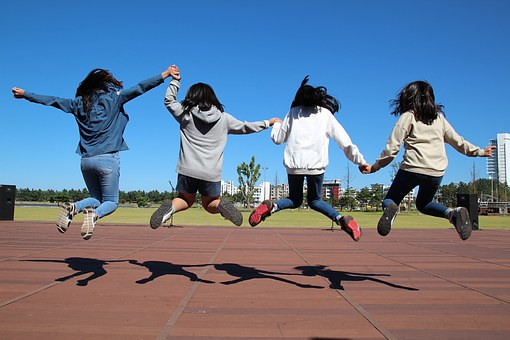 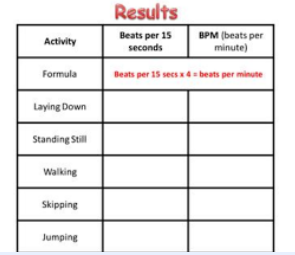 Final day: beat the flood
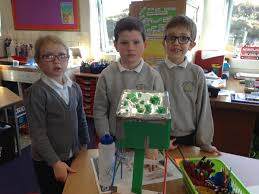 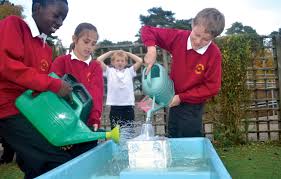 Part 2:  assessment
US education system overview
Federal role
State role
Local role
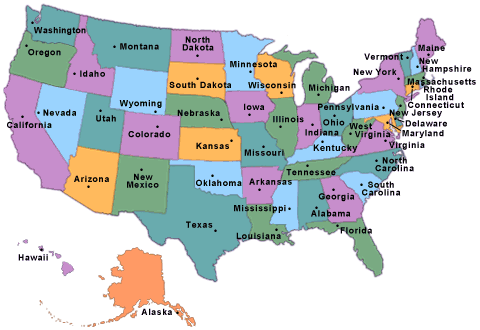 US overview continued
Pre-K
K-12
Higher education
Associate’s degree
Bachelor’s degree
Master’s degree
PhD
Professional degree (MD, JD)
US education: public vs. private
All: 132,853 K-12 schools
Elementary schools: 88,665
Secondary schools: 26,986
Combined schools: 16,511
Other: 691

Traditional public schools: 91,422 (2015-16, Source)
Public charter schools: 6,855 (2015-16, Source)
Private schools: 34,576 (2015-16, Source)

https://www.edweek.org/ew/issues/education-statistics/index.html
Hot topics in US education
Common Core
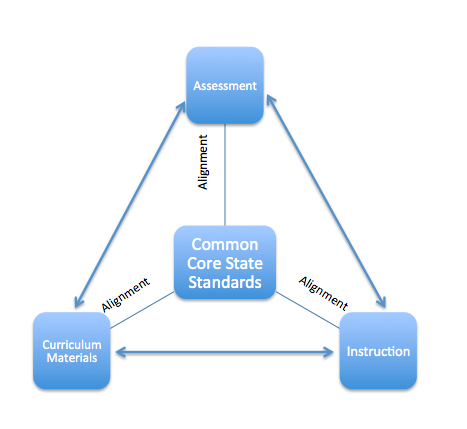 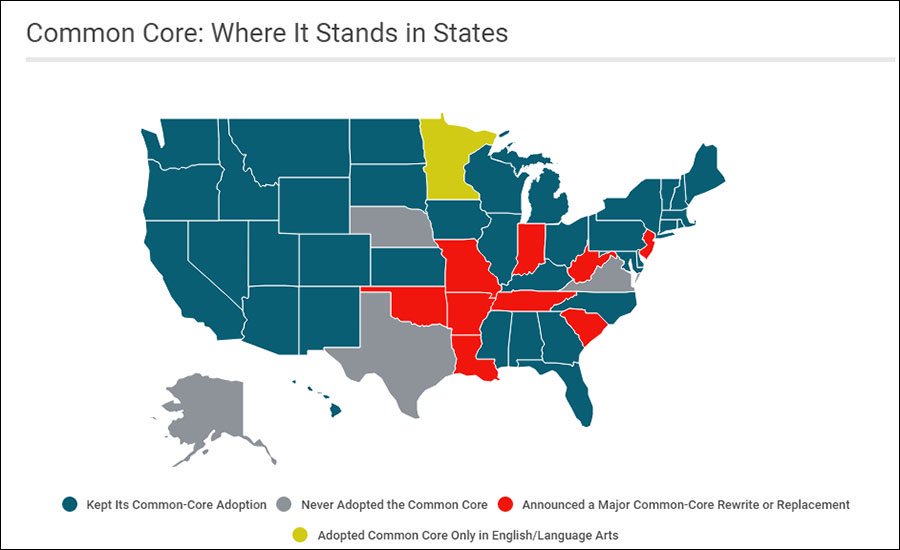 https://www.edweek.org/ew/section/multimedia/map-states-academic-standards-common-core-or.html
https://edwp.educ.msu.edu/green-and-write/2015/common-core-state-standards-alignments/
Testing
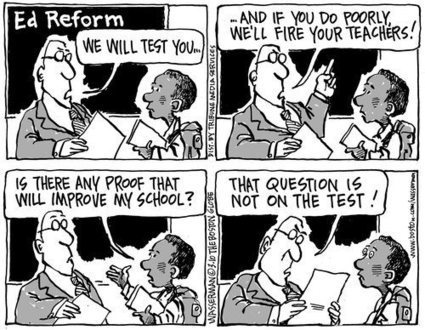 https://www.scoop.it/topic/standardized-testing-by-meleny-weber
US: English language learners
“The number of English language learners in American public schools continues to rise.
About 9.5 percent of public school students were English language learners in 2015, the U.S. Department of Education reports. That was about 4.8 million students across the country.
That number had risen from 8.1 percent – or 3.8 million students – in 2000, the department’s National Center for Education Statistics said.”
https://learningenglish.voanews.com/a/number-of-english-learners-in-us-schools-keeps-rising/4635659.html
Who are ELLs?
Immigrants and children of immigrants
Heritage language speakers
Speakers of indigenous languages
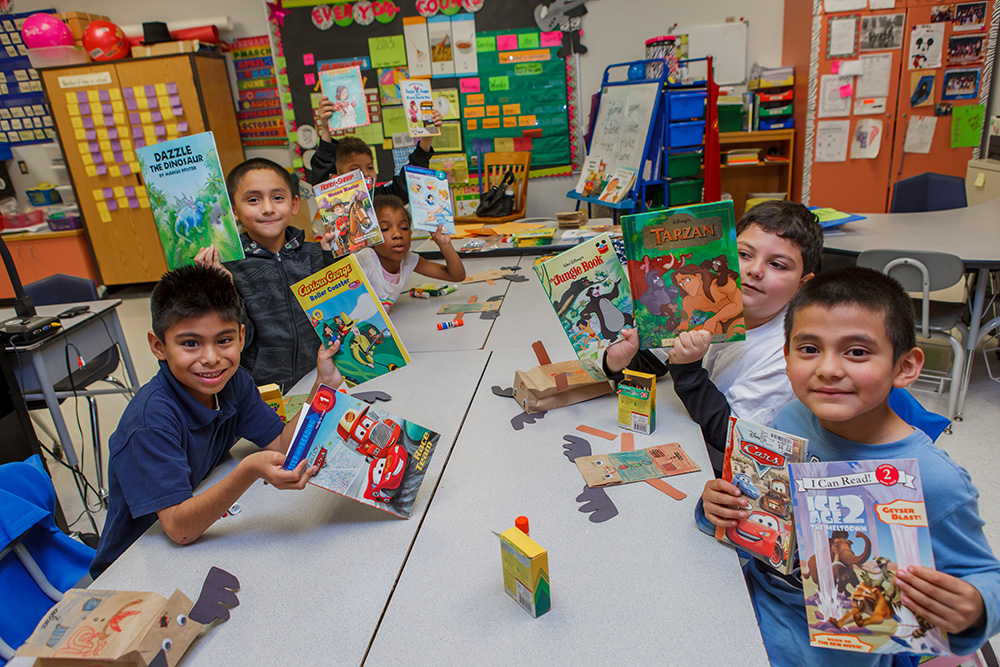 http://go-neighborhoods.org/northside/esl-classes-at-clemente-martinez-elementary-school/
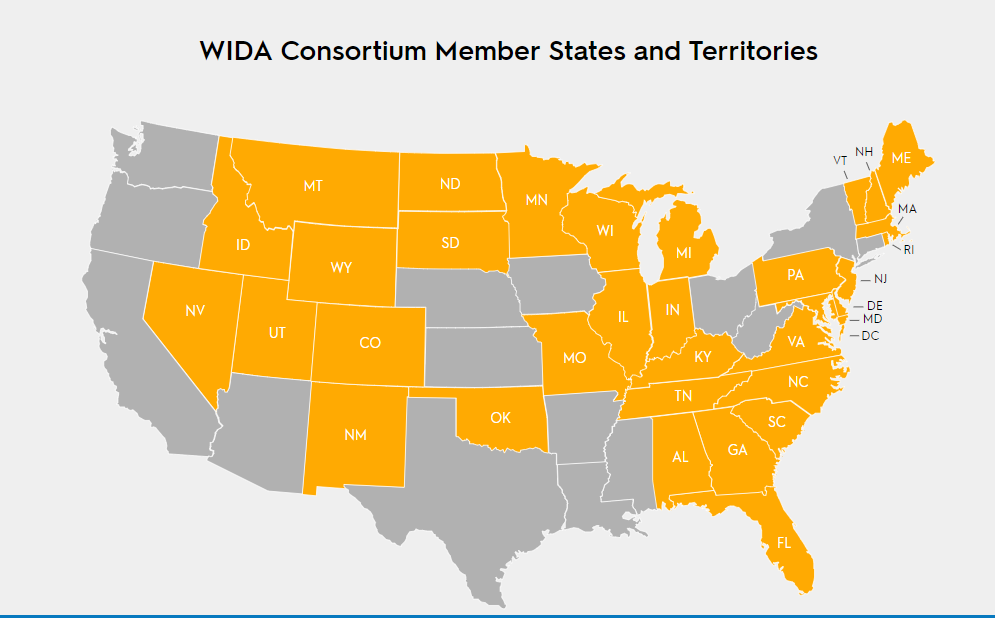 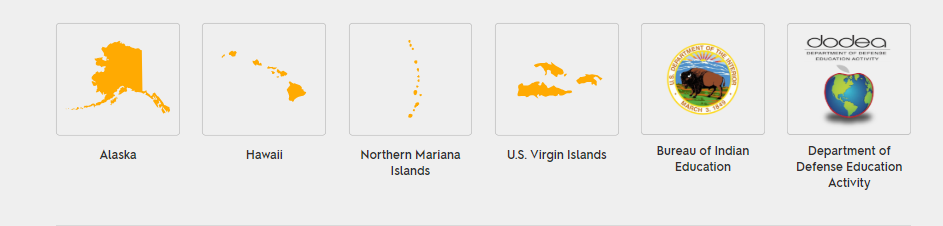 https://wida.wisc.edu/memberships/consortium
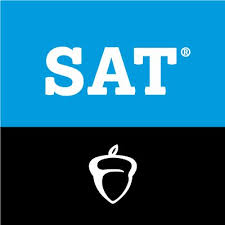 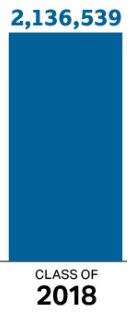 https://reports.collegeboard.org/sat-suite-program-results/class-2018-results
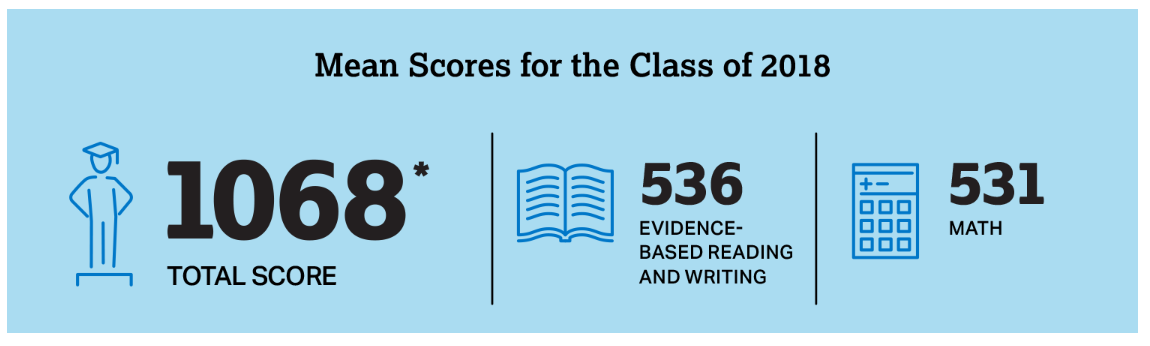 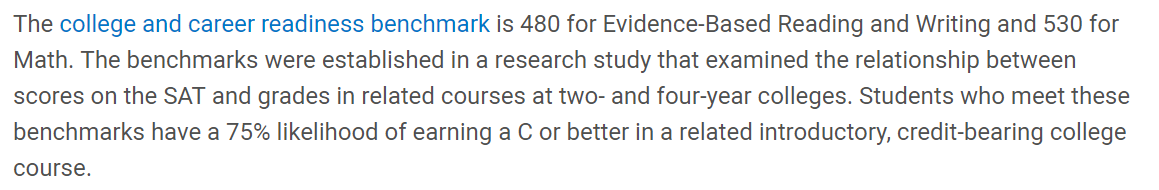 https://reports.collegeboard.org/sat-suite-program-results/class-2018-results
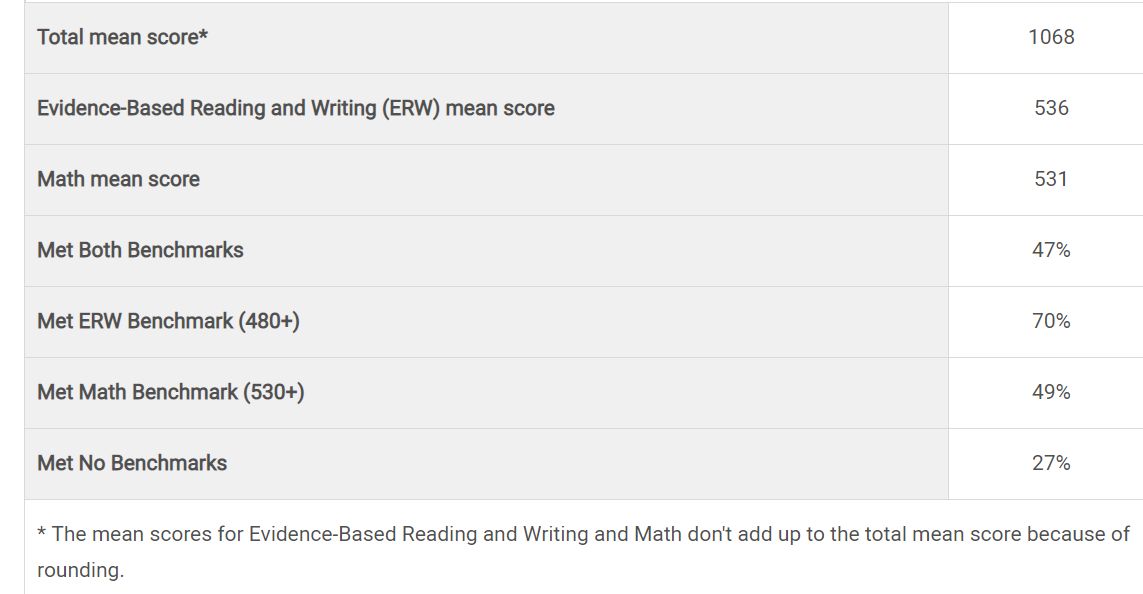 https://reports.collegeboard.org/sat-suite-program-results/class-2018-results
Sat: sources of controversy
Disparate performance across groups
Weight given to scores in college admissions process
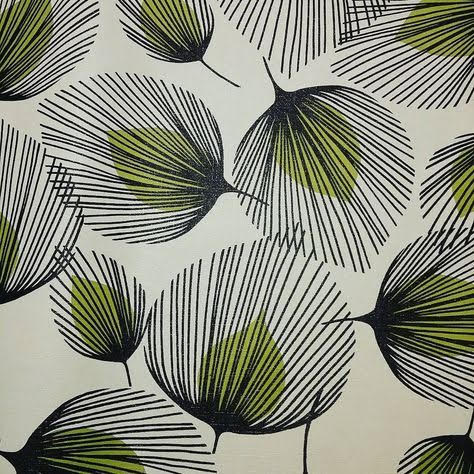 Thank you!Дякую!Kristine.nugent@gmail.com